СПб ГБПОУ «КОЛЛЕДЖ КУЛИНАРНОГО МАСТЕРСТВА»


МЕТОДИЧЕСКАЯ РАЗРАБОТКА
«ПРИМЕНЕНИЕ ГРАФИЧЕСКИХ ПРИЕМОВ-
ПРЕДСТАВЛЕНА УЧЕБНОЙ ИНФОРМАЦИЕЙ В
РАМКАХ ПРОИЗВОДСТВЕННОГО ОБУЧЕНИЯ»


МАСТЕР ПРОИЗВОДСТВЕННОГО ОБУЧЕНИЯ
САВКИНА ЕКАТЕРИНА МИХАЙЛОВНА


САНКТ-ПЕТЕРБУРГ
2014
ВИДЫ ПЕДАГОГИЧЕСКИХ ТЕХНОЛОГИЙ
ПЕДАГОГИЧЕСКИЕ ТЕХНОЛОГИИ
Информационно-развивающие технологии:
-информационные технологии
-проблемное обучение
Деятельностные технологии:
-игровые технологии
-профессиональные ситуации
Личностно-ориентированные технологии:
-технология»развитие критического мышления»
-исследовательская деятельность
ПРИМЕНЕНИЕ ГРАФИЧЕСКИХ ПРИЕМОВ РАБОТЫ С УЧЕБНОЙ ИНФОРМАЦИЕЙ
СРАВНИТЕЛЬНАЯ  ТАБЛИЦА
ПРОСТАЯ  ТАБЛИЦА
СХЕМА«КОЛЬЦАВЕННА»
«КОЛЬЦА ВЕННА» ПРИМЕНЯЮТСЯ ДЛЯ СРАВНИТЕЛЬНЫХ ХАРАКТЕРИСТИК ДВУХ И БОЛЕЕ ПРЕДМЕТОВ
УНИКАЛЬНОЕ
ОБЩЕЕ
УНИКАЛЬНОЕ
УНИКАЛЬНОЕ
СХЕМА «РОМАШКА БЛУМА»
Шесть лепестков-шесть типов вопросов  
     1. простые вопросы
      2. уточняющие вопросы
      3.объясняющие вопросы
      4.творческие вопросы
       5.оценочные вопросы
       6.практические вопросы
Применяется при контроле усвоения знаний на зачетах и устных опросах
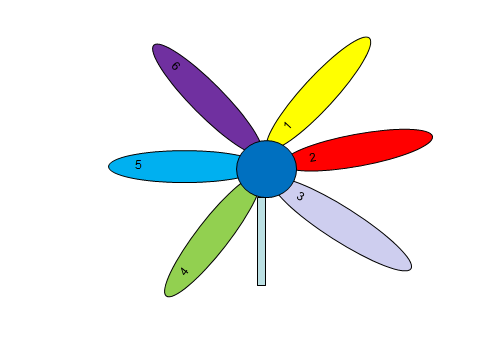 КЛАСТЕРЫ
Кластеры используются для обобщения и систематизации большого объема информации
План урока производственного обучения с применением графических приемов работы с учебной информацией
Раздел программы:
«Технология приготовления бульонов и первых блюд»
1.Урок на тему:»Технология приготовления бульонов»
2.Урок на тему:»Технология приготовления борщей»
ПЛАН УРОКА ПО ТЕМЕ«Технология приготовления борщей»
ДАННЫЙ УРОК РАССЧИТАН НА 6 ЧАСОВ
После изучения темы урока:
-Учащийся будет знать: 
рецептуру и технологию приготовления борщей
-Учащийся будет уметь:
работать со сборником рецептур,
выполнять первичную и кулинарную обработку овощей,
организовать рабочее место
УЧАЩИЙСЯ БУДЕТ ВЛАДЕТЬ:
Навыками приготовления борщей
Навыками кулинарной обработки сырья
Приемами техники безопасности труда
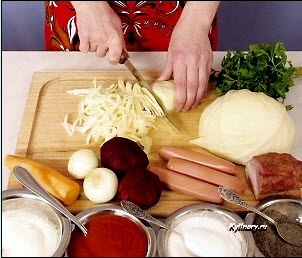 ОПОРНЫЕ  СХЕМЫ
ВВОДНЫЙ ЭТАП УРОКА
1.Повторение пройденного материала
2.Актуализация опорных знаний
3.Применение опорной схемы
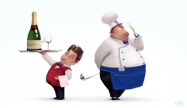 ЩИ
БОРЩИ СОЛЯНКИ
БОБОВЫЕ
СУПЫ: 
По t подачи
По способу приготовления 
 По жидкой основы
ХОЛОДНЫЕ 10-14 0 С
ГОРЯЧИЕ 75-80 0С
ЗАПРАВОЧНЫЕ СУПЫ

ПРОЗРАЧНЫЕ СУПЫ
МОЛОЧНЫЕ СУПЫ
СЛАДКИЕ СУПЫ
СУПЫ-ПЮРЕ
ХОЛОДНЫЕ СУПЫ
НА БУЛЬОНАХ
НА ОТВАРАХ
НА МОЛОКЕ
НА ХЛЕБНОМ КВАСЕ
НА ФРУКТОВО-ЯГОДНЫХ ОТВАРАХ
НА КИСЛО-МОЛОЧНЫХ ПРОДУКТАХ
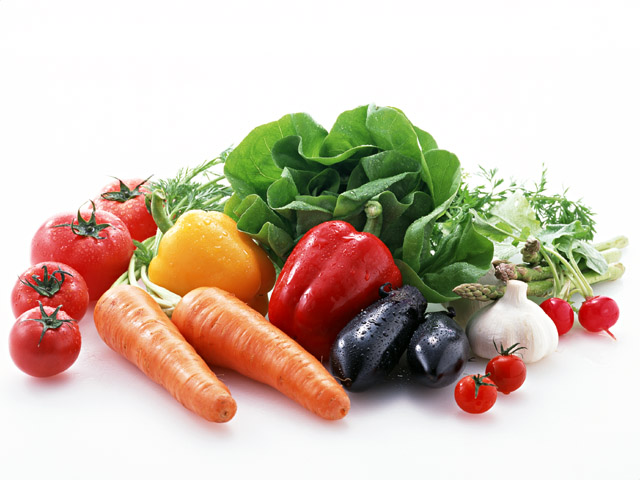 СУПЫ ЗАПРАВОЧНЫЕ
ЩИ
БОРЩИ
РАССОЛЬНИКИ
СОЛЯНКИ
ОВОЩНЫЕ И КАРТОФЕЛЬНЫЕ
С КРУПАМИ
С МАКАРОННЫМИ ИЗДЕЛИЯМИ И БОБОВЫМИ
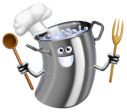 ИНДИВИДУАЛЬНАЯ РАБОТА УЧАЩИХСЯ-СОСТАВЛЕНИЕ КЛАСТЕРА ПО ВИДАМ БУЛЬОНОВ
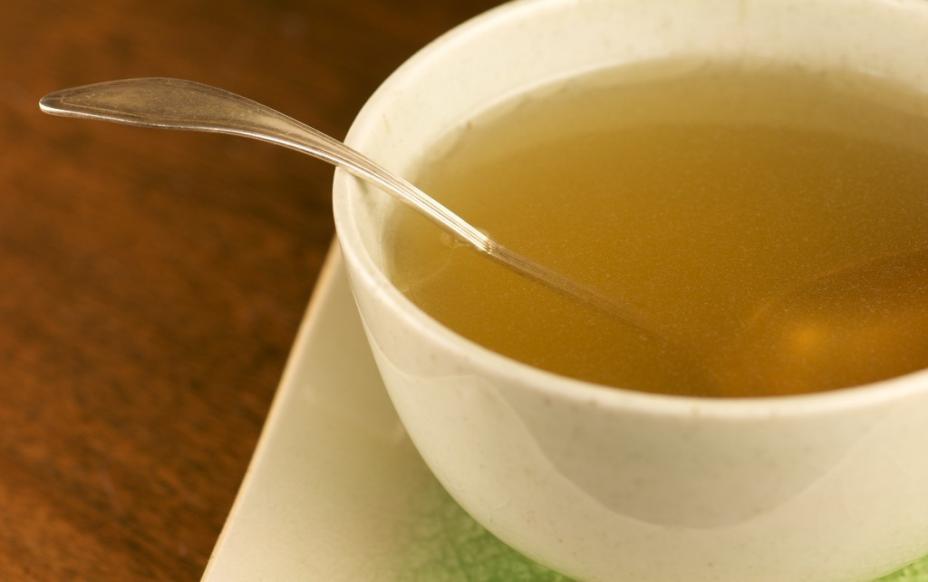 БУЛЬОНЫ
КОСТНЫЙ   
МЯСОКОСТНЫЙ  
РЫБНЫЙ
ИЗ ПТИЦЫ      
ГРИБНОЙ ОТВАР
Кости: Говяжьи, свиные, бараньи
КЛАСТЕР   ПО ВИДАМ   БУЛЬОНОВ
ИЗУЧЕНИЕ НОВОЙ ТЕМЫ.ОПОРНЫЙ КОНСПЕКТ ПО ТЕМЕ: «ЗАПРАВОЧНЫЕ СУПЫ.ТЕХНОЛОГИЯ ПРИГОТОВЛЕНИЕ БОРЩЕЙ»
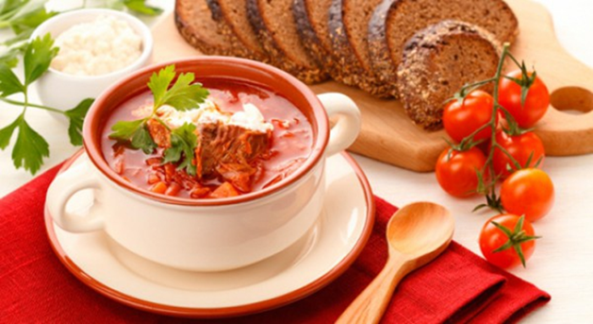 СХЕМЫ ВИДЫ БОРЩЕЙ
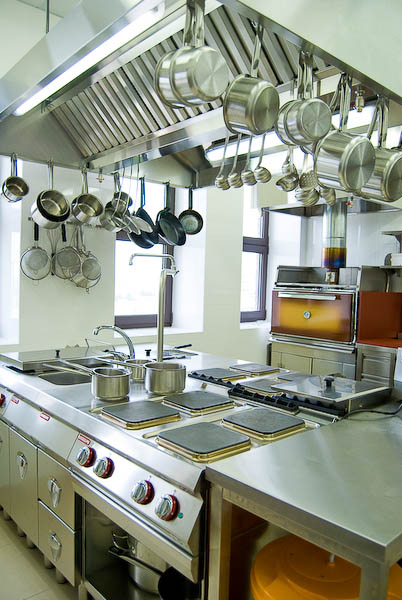 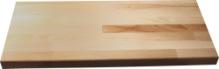 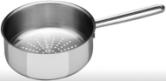 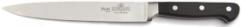 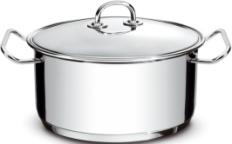 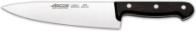 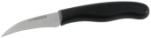 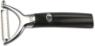 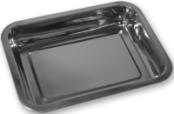 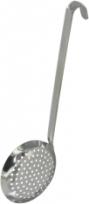 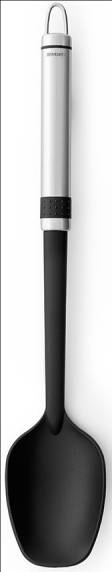 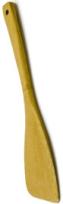 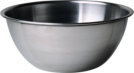 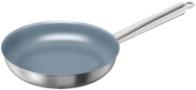 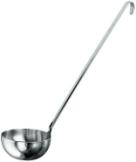 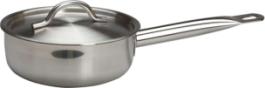 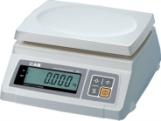 РАБОЧЕЕ МЕСТО ПОВАРА В ГОРЯЧЕМ ЦЕХУ
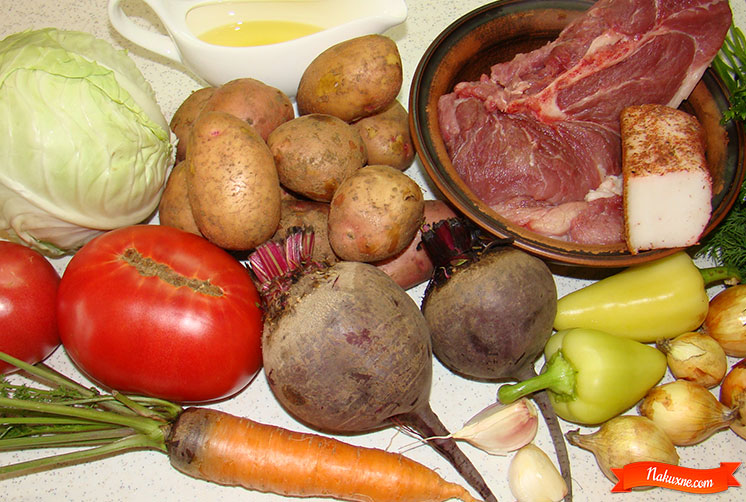 ИНГРЕДИЕНТЫ ДЛЯ ПРИГОТОВЛЕНИЯ БОРЩА
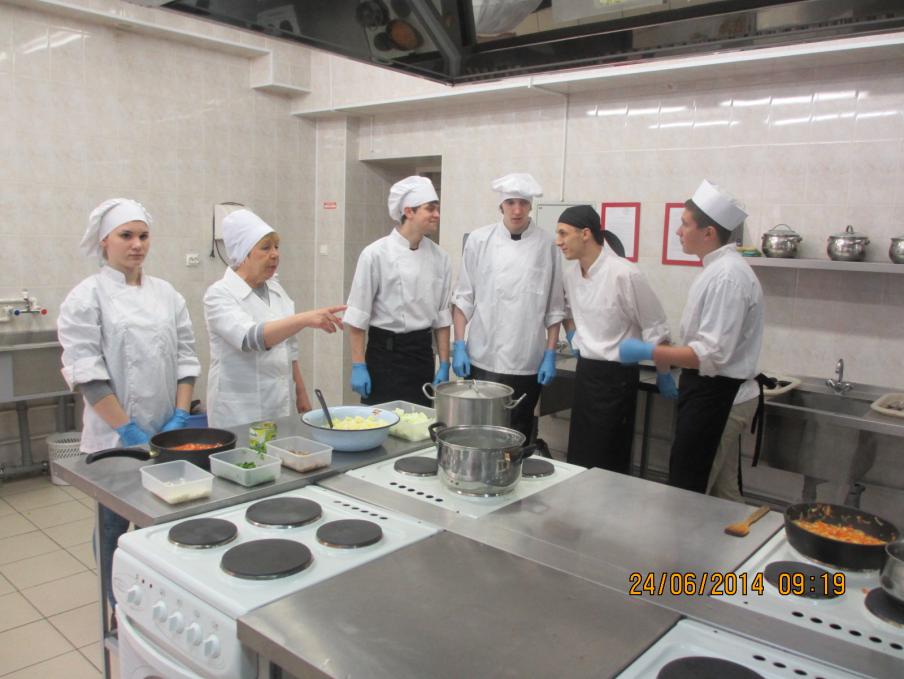 ПРАКТИЧЕСКАЯ ЧАСТЬ УРОКА
СВЁКЛА 
КАПУСТА
СРАВНИТЕЛЬНАЯ ХАРАКТЕРИСТИКА
«ОСОБЕННОСТИ ПРИГОТОВЛЕНИЯ БОРЩА
ЗАКЛЮЧИТЕЛЬНЫЙ ЭТАП УРОКА
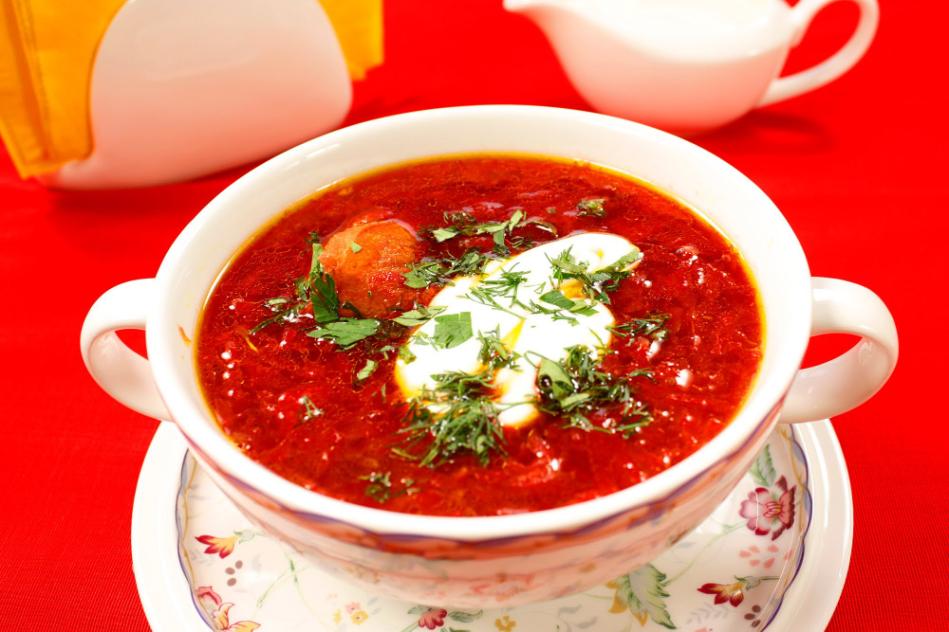 ПОДАЧА БОРЩА
ИСПОЛЬЗОВАННАЯ ЛИТЕРАТУРА и ЭОР
Мармузова Л. В. Основы микробиологии, санитарии и гигиены в пищевой промышленности: Учебник / Л. В. Мармузова. – 6-е изд., стер. – М.: Издательский центр «Академия», 2012. – 160 с.
Анфимова Н. А. Кулинария: Учебник / Н. А. Анфимова. – 8-е изд., стер. – М.: Издательский центр «Академия», 2012. – 400 с.


 Золин В. П. Технологическое оборудование общественного питания: Учебник для нач. проф. образования / В. П. Золин. – 8-е изд., перераб. и допол. – Издательский центр «Академия», 2009. – 320 с.

Усов В. В. Организация производства и обслуживания на предприятиях общественного питания: Учеб. пособие для нач. проф. образования / В. В. Усов. – 6-е изд. переаб. и доп. – М.: Издательский центр «Академия», 2008. – 432 с.
http://nakuxne.com/soups/289-ukra
http://www.cooksa.ru